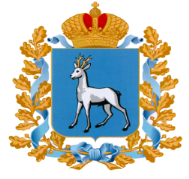 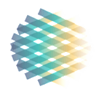 Интерактивная платформа виртуальных моделей рабочих мест для инвалидов с учетом их профессии и вида 
заболевания в 3D-формате
Министерство труда, занятости и миграционной политики Самарской области
О проекте
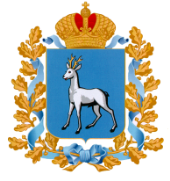 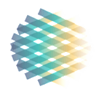 В 2018 году министерством труда Самарской области запущен уникальный социально значимый проект «Интерактивная платформа виртуальных моделей рабочих мест для инвалидов с учетом их профессии и вида заболевания».

Интерактивная платформа - первый агрегатор информации по оснащению рабочих мест для инвалидов соответствующим оборудованием и элементами доступности.
2
Поддержка АСИ
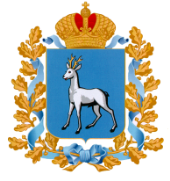 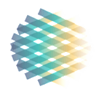 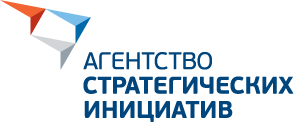 Инициатива по созданию Интерактивной платформы была одобрена АНО «Агентство стратегических инициатив по продвижению новых проектов» на Специализированном Форуме   «Безопасность и охрана труда»
3
Предпосылки создания интерактивной платформы
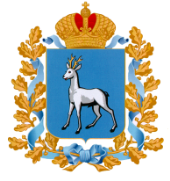 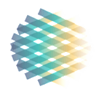 Недостаточная информированность работодателей о требованиях по оснащению рабочих мест для инвалидов
Недостаточная включенность инвалидов в трудовую деятельность
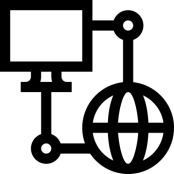 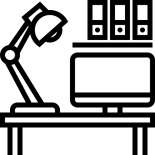 Необходимость создания единого информационного ресурса
В регионе 
200,9 тыс. инвалидов, из них 82,4 тыс. – 
трудоспособного возраста, в том числе 22,3 тыс. – работающие
Создано 
в счет квоты 10,7 тыс. рабочих мест, на них работают
7 тыс. инвалидов
4
Интерактивная платформа виртуальных моделей рабочих мест для инвалидов с учетом их профессии и вида заболевания (orm-invalid.samregion.ru)
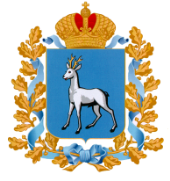 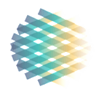 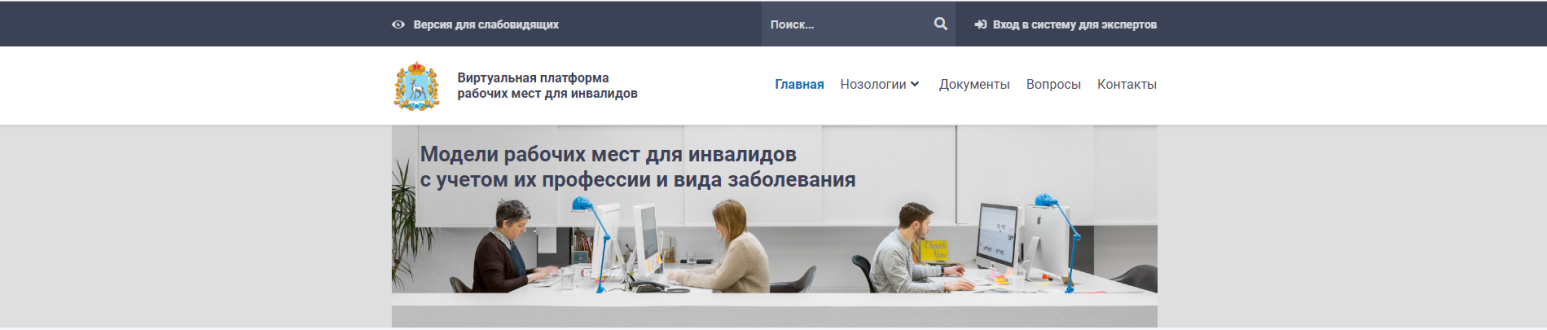 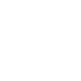 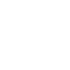 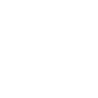 В мае 2019 года 
запущена эксплуатация в сети Интернет
Проводится 
широкомасштабная 
информационная кампания о возможностях сайта
Функционирование в современных версиях браузеров, в том числе для мобильных платформ
Платформа 
адаптирована 
для инвалидов 
по зрению
Разработчики сайта:
Главное
 бюро МСЭ по Самарской области
Ведущие ВУЗы 
Самарской области
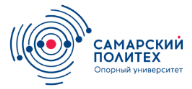 Министерство 
труда, занятости и миграционной политики Самарской области
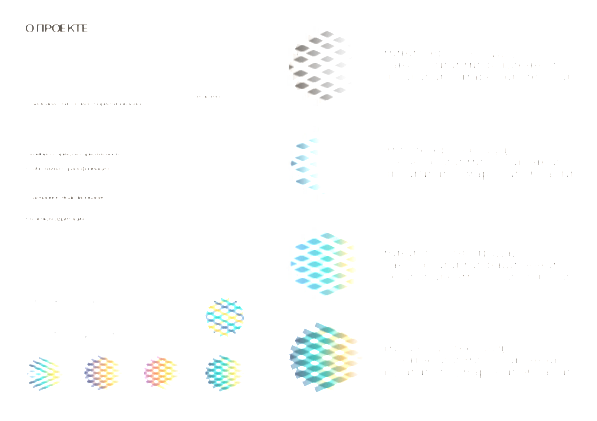 Общественные организации инвалидов
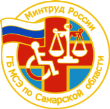 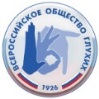 5
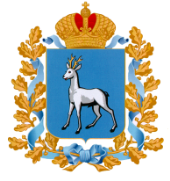 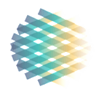 Нозологии интерактивной платформы
Нарушения 
зрения
Нарушения 
слуха и речи
Нарушения опорно-двигательного аппарата
Архитектурно-дизайнерское решение помещения офиса в зависимости 
от нозологии
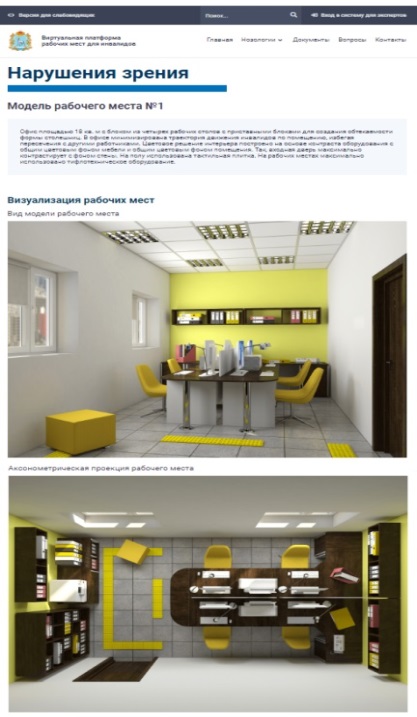 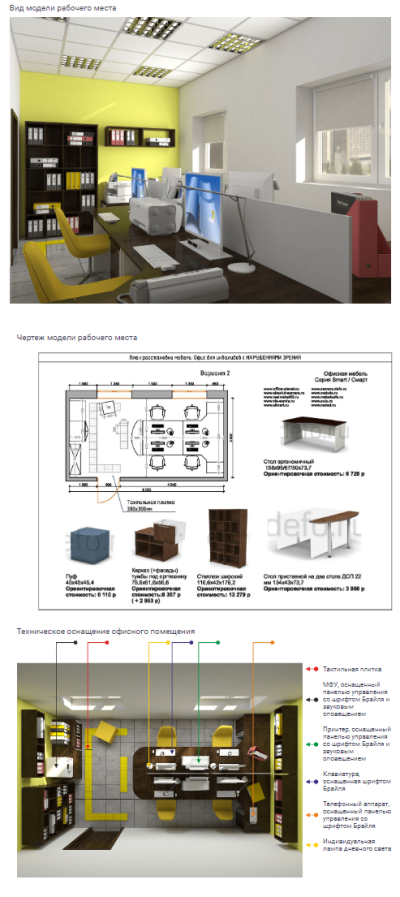 План рабочего места инвалида в 3-х проекциях с указанием всех размеров и расстояний
Планировочное решение 
(чертеж ) офиса с учетом 
СНИПов и СанПИНов
Перечень технического оснащения и мебели для рабочего места
6
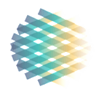 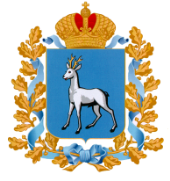 Содержание интерактивной платформы
Производители и поставщики оборудования, элементов доступности и технических средств реабилитации
Перечень НПА федерального и регионального уровня в сфере создания доступной среды
Основные требования к организации рабочего места в соответствии с НПА
ВОЗМОЖНОСТИ САЙТА ДЛЯ ИНВАЛИДОВ И РАБОТОДАТЕЛЕЙ:
Наглядно продемонстрировать варианты оснащения рабочих мест для инвалидов соответствующим оборудованием и элементами доступности в зависимости от их вида заболевания и профессии;
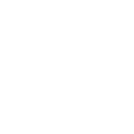 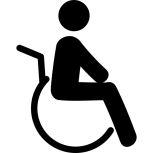 Ознакомиться с перечнем предприятий и организаций, специализирующихся на производстве и поставке элементов доступности и технических средств реабилитации;
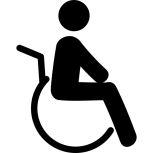 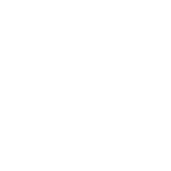 Задать эксперту интересующий вопрос в сфере создания доступной среды для инвалидов.
7
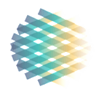 Направления модернизации и совершенствования сайта
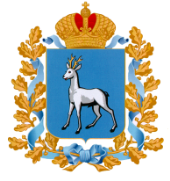 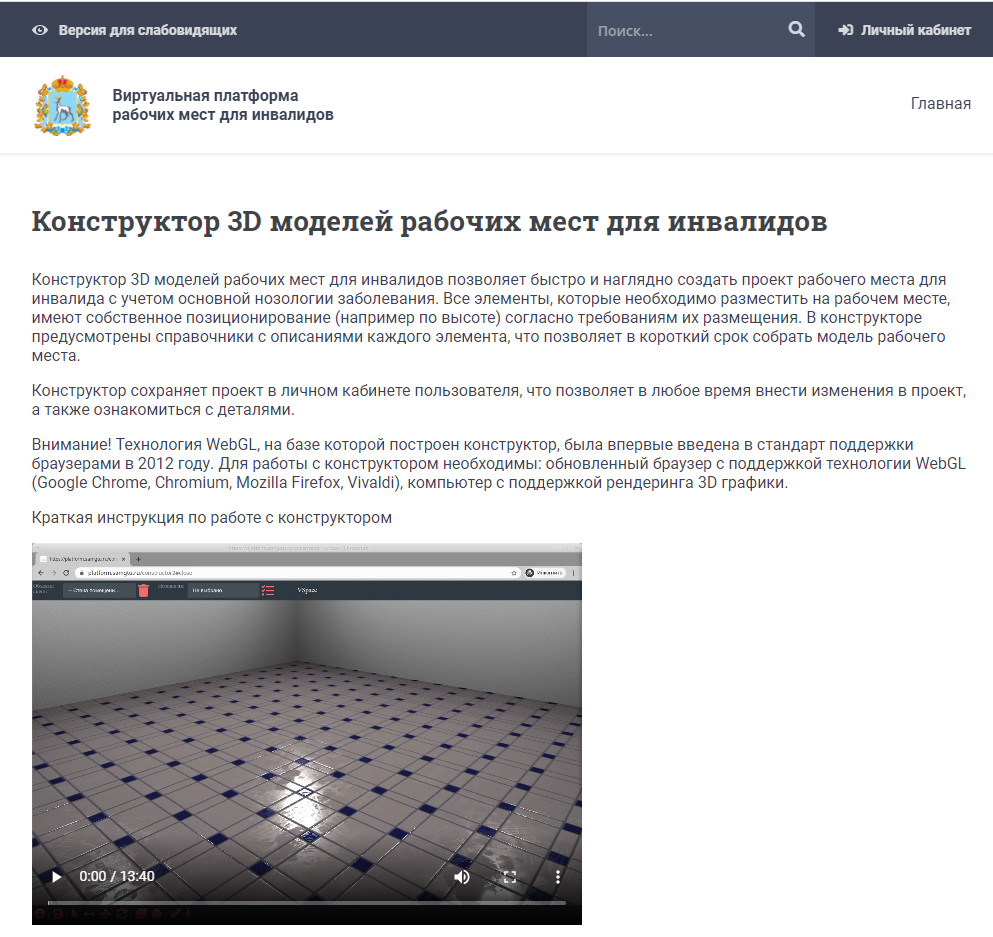 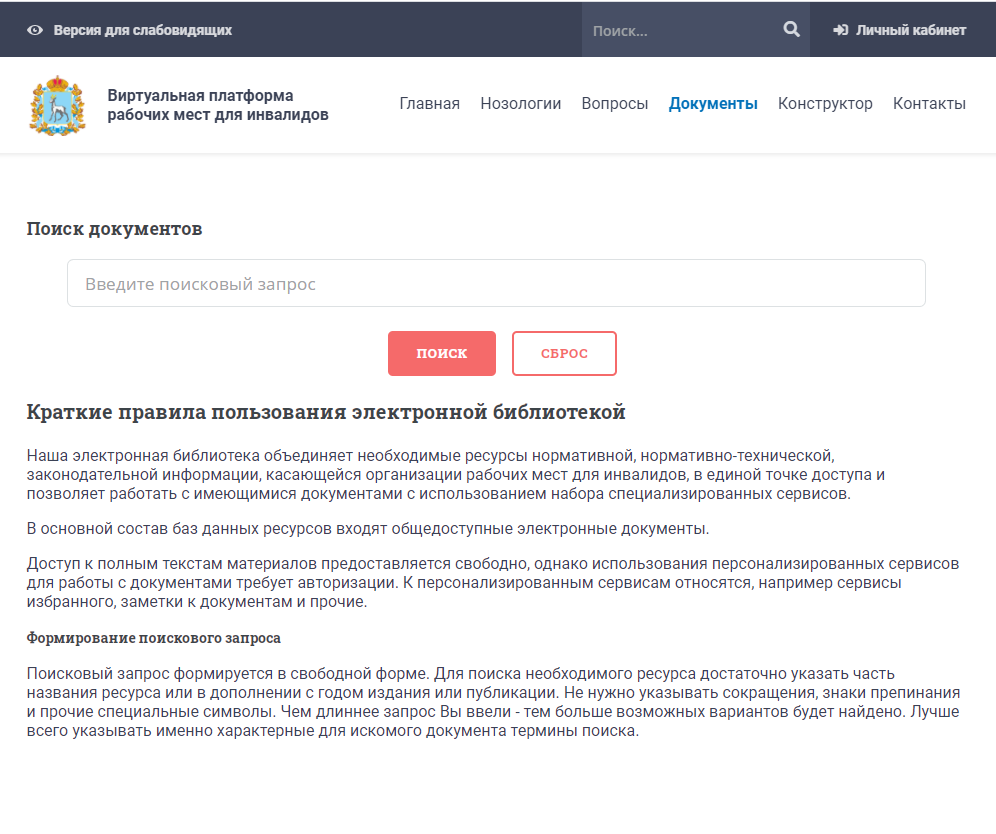 Создание библиотеки нормативно-технической документации
Проектирование рабочих мест для инвалидов в интерактивном 3D-конструкторе
8
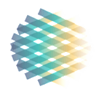 Проектирование рабочих мест для инвалидов в интерактивном 3D-конструкторе
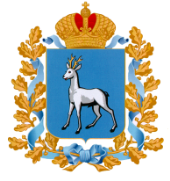 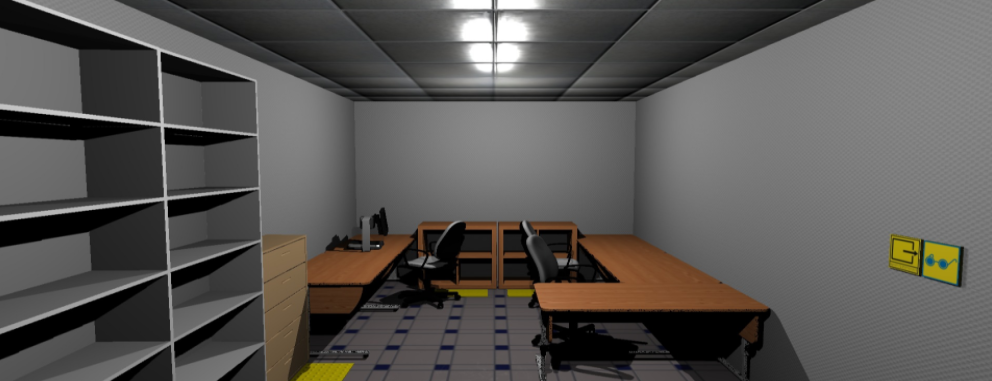 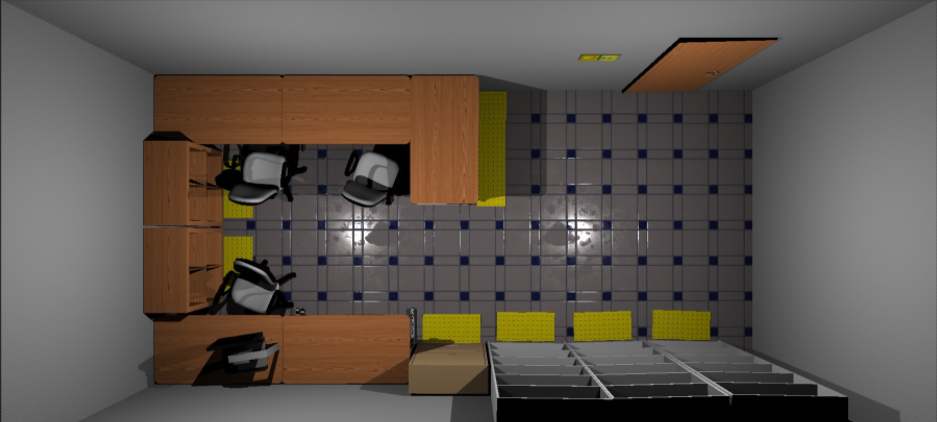 9
Благодарю за внимание!